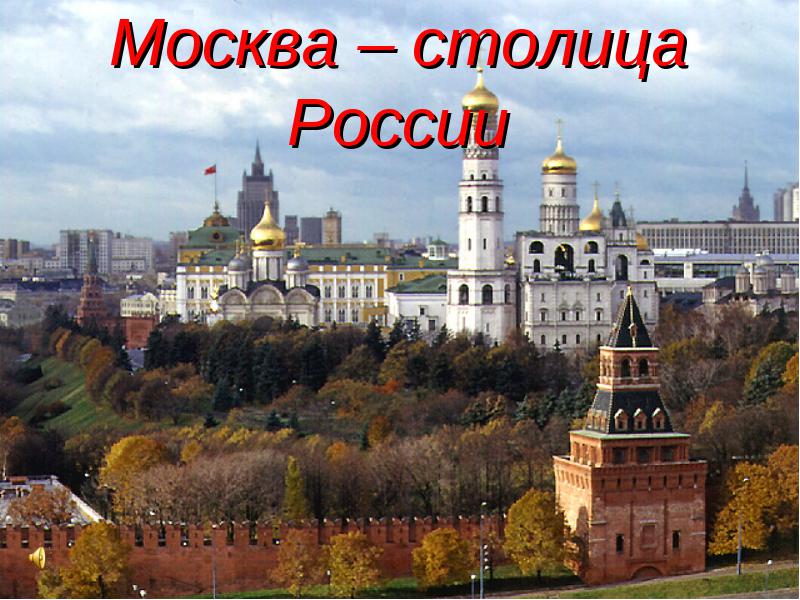 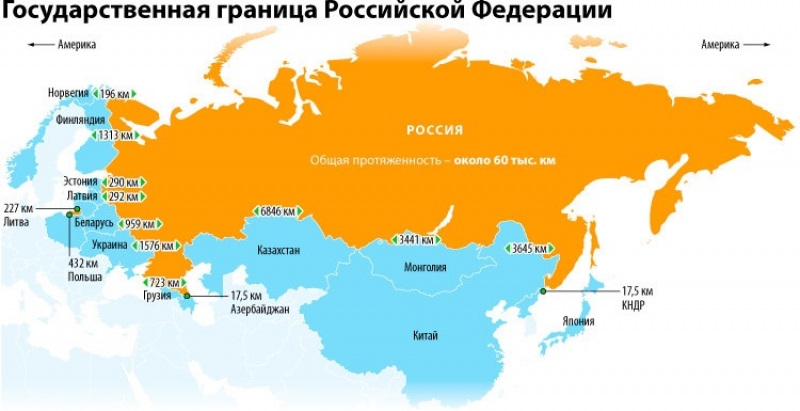 ГОСУДАРСТВЕННЫЙ ФЛАГ 
РОССИИ
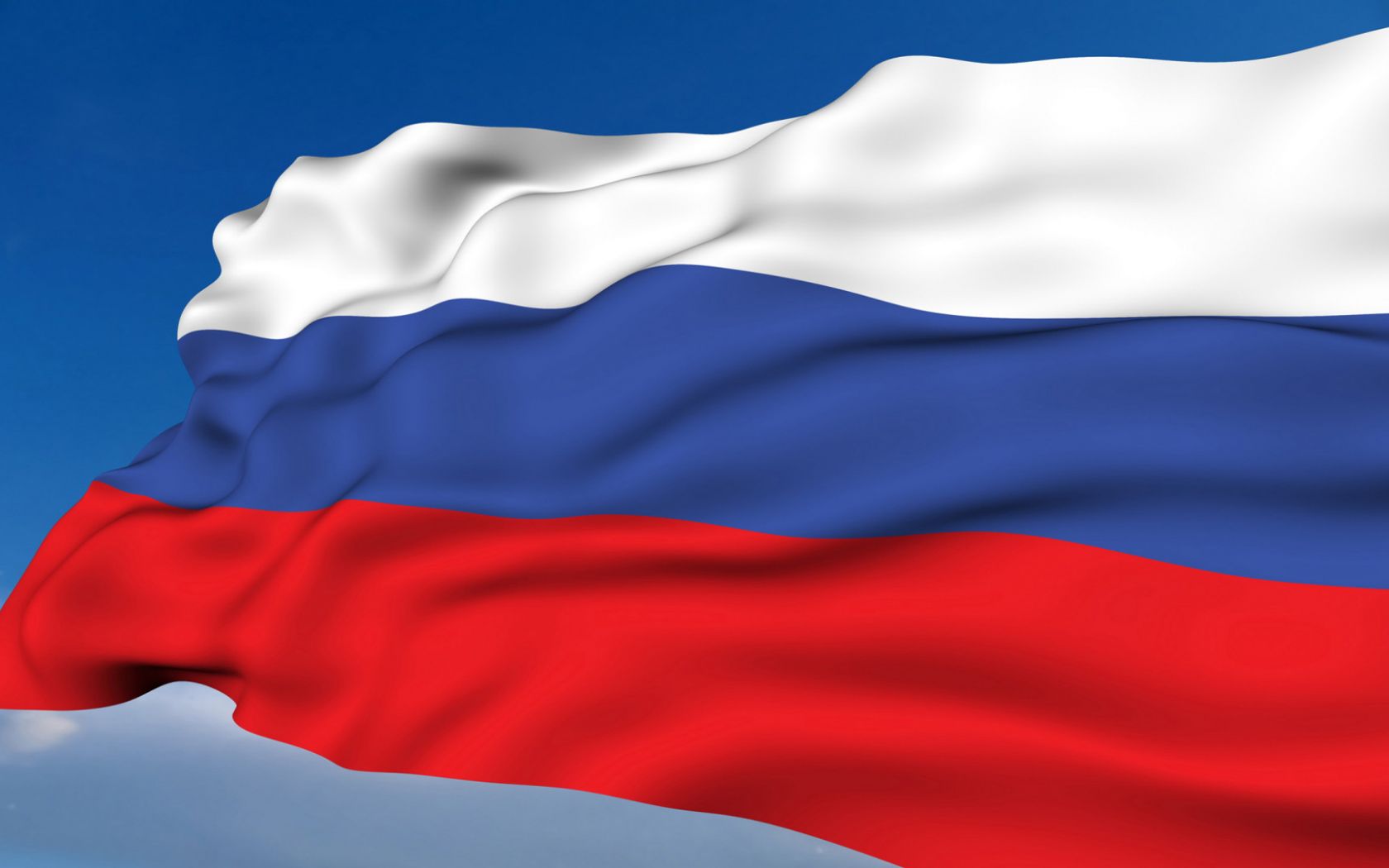 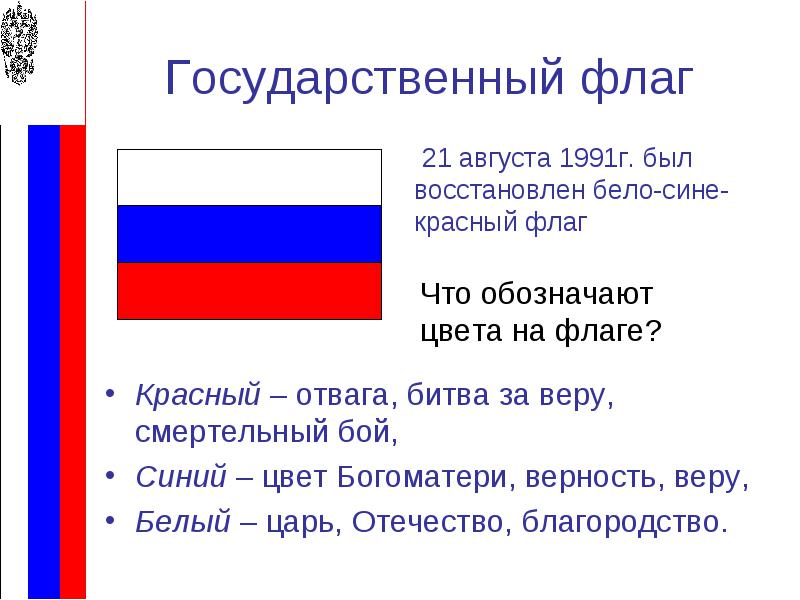 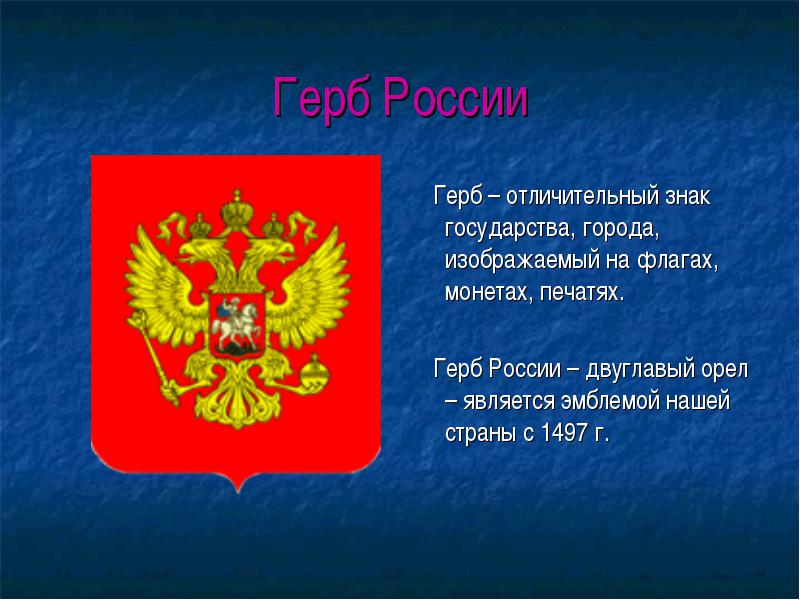 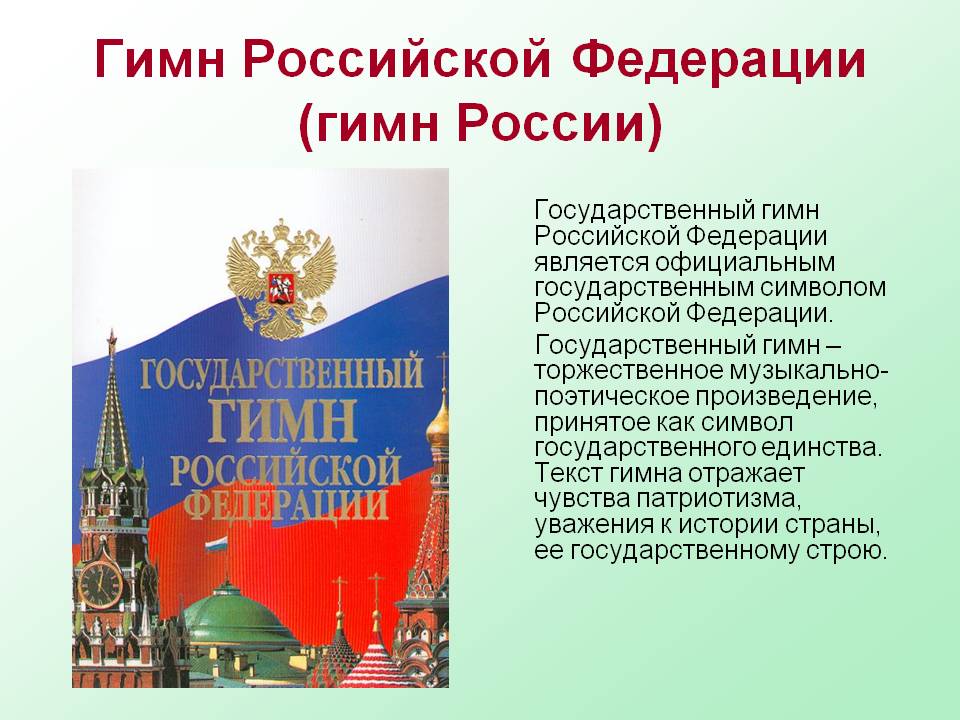 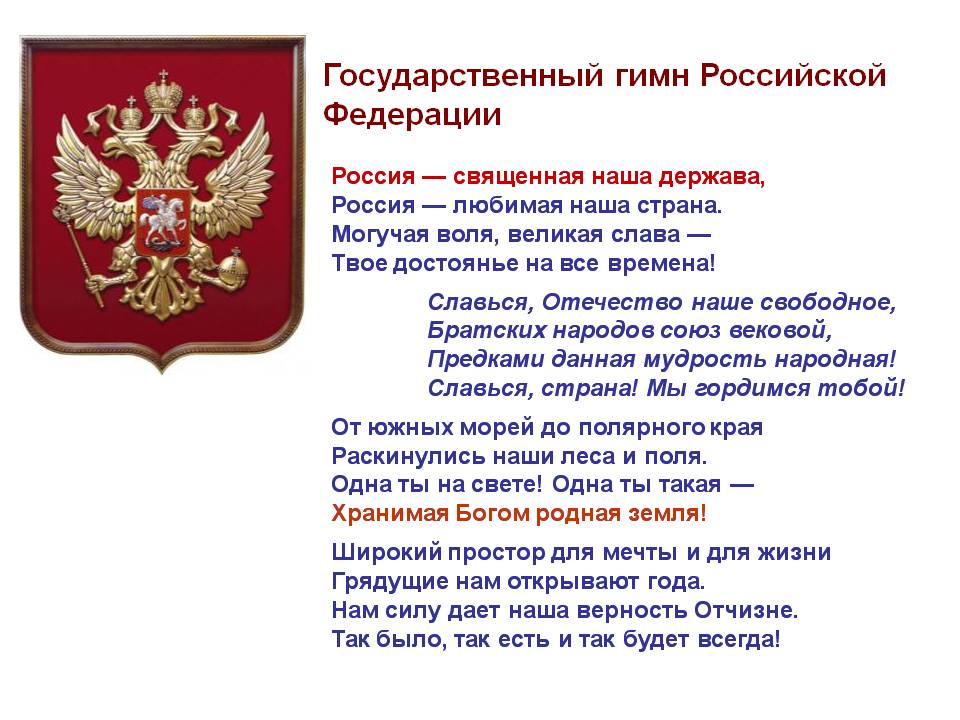 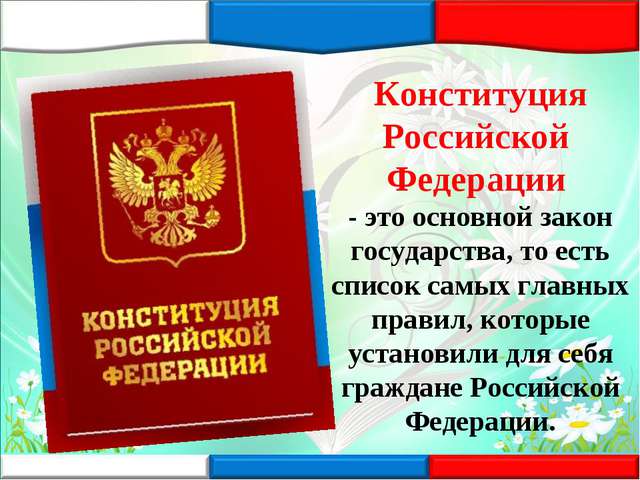 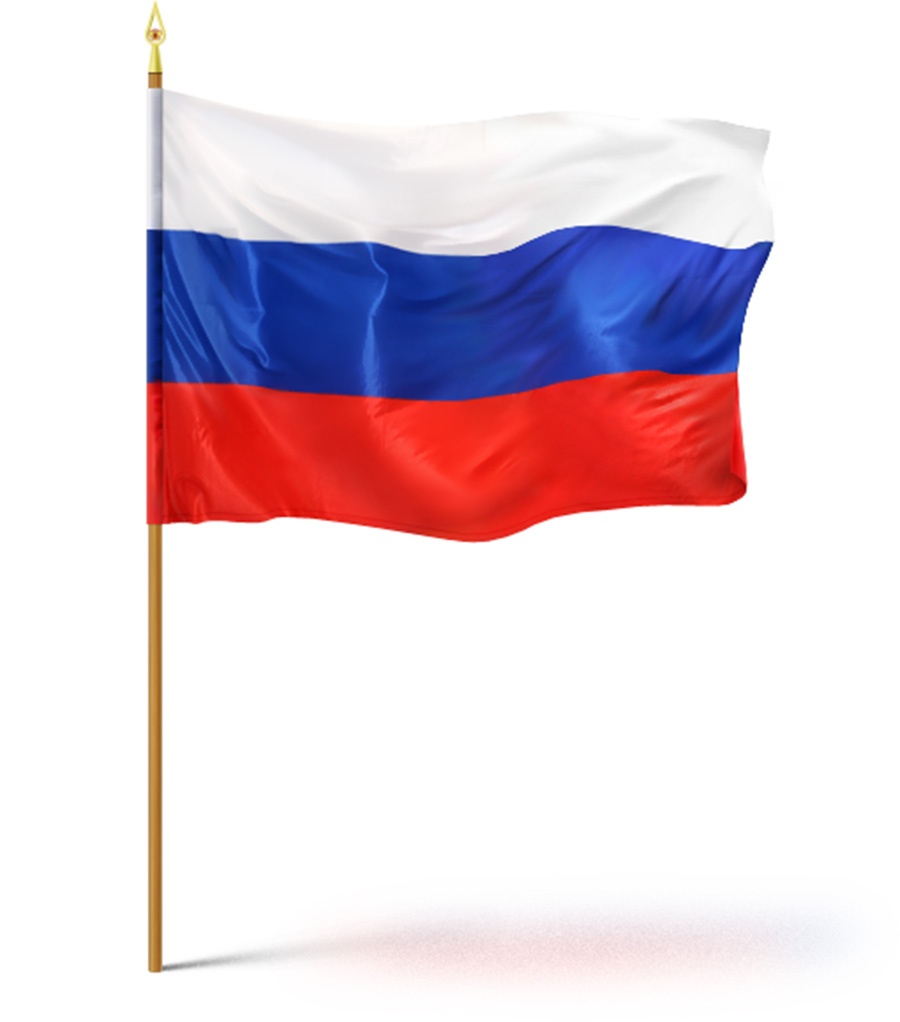 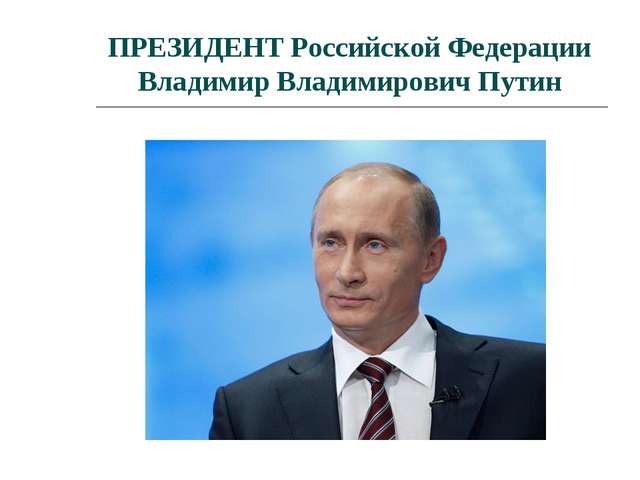 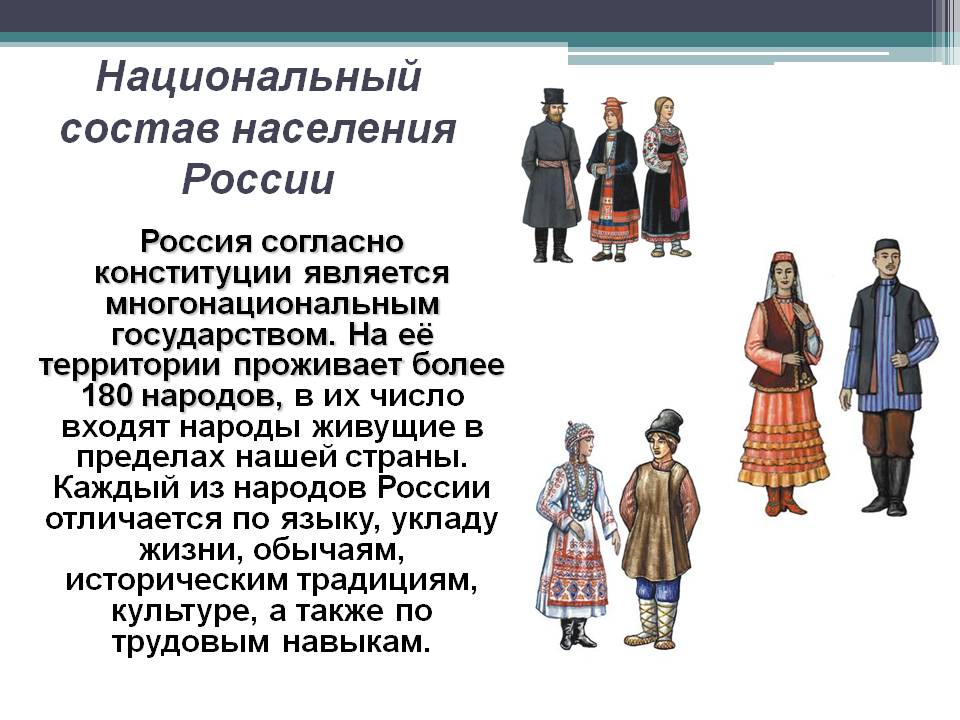 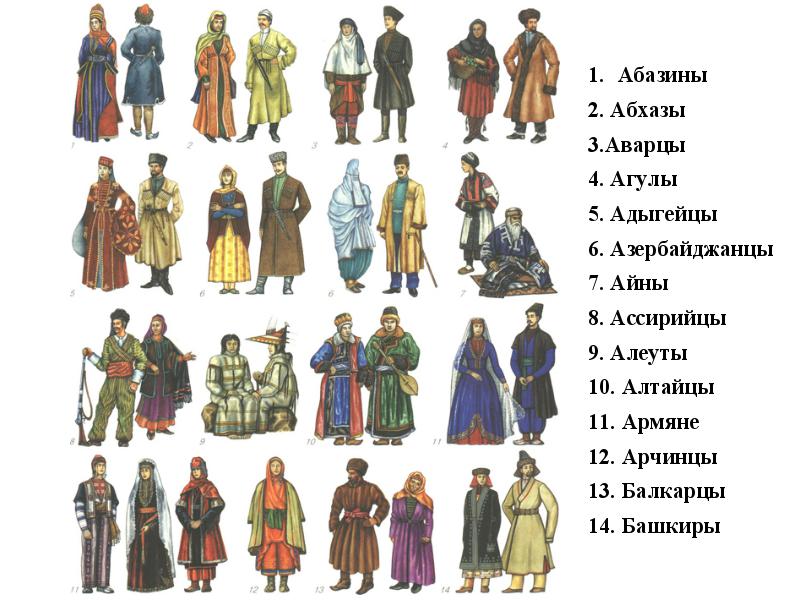 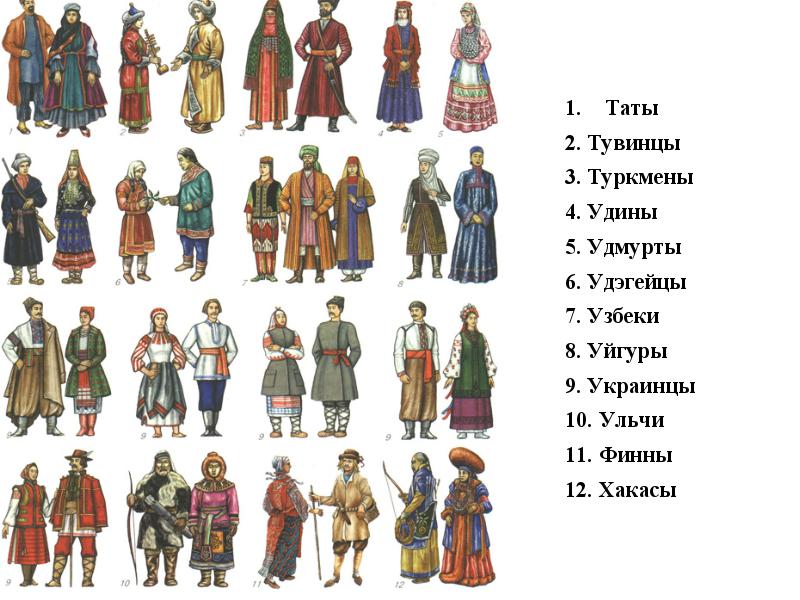